Dirección De Síntesis y Cuentas Nacionales
Productividad Total de los Factores 
y productividad laboral
Diciembre 2023
Contenido
Metodología
1
Productividad laboral
3
Resultados PTF 2023
2
Productividad Laboral por hora trabajada
Según la metodología de EUKLEMS, la medición de productividad laboral puede medirse a partir del cálculo de la PTF de la siguiente manera:

La productividad laboral por hora trabajada parte de:
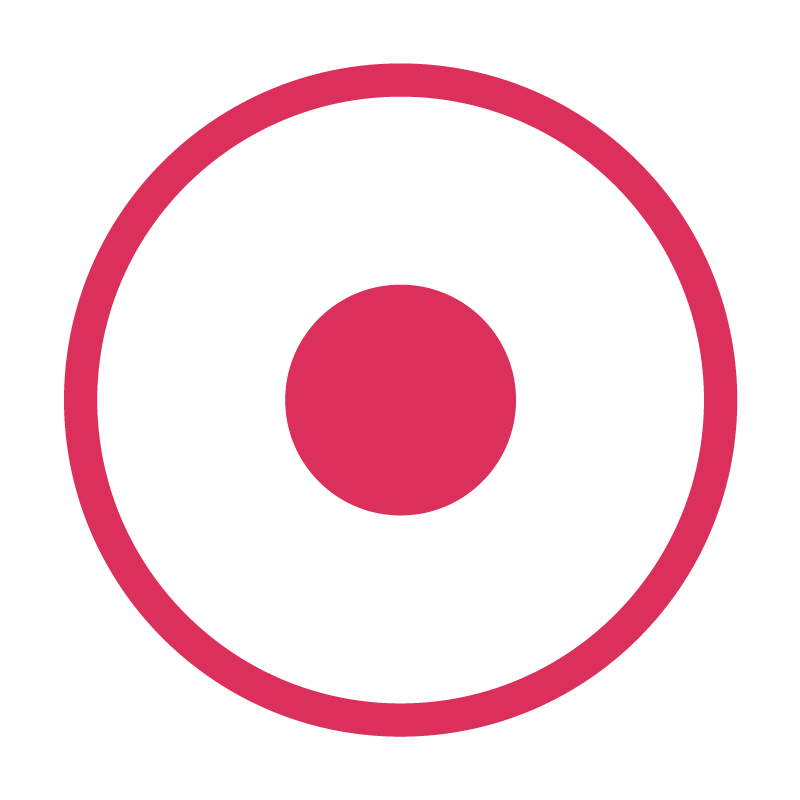 Productividad Laboral por persona ocupada
La productividad laboral por persona ocupada parte de:
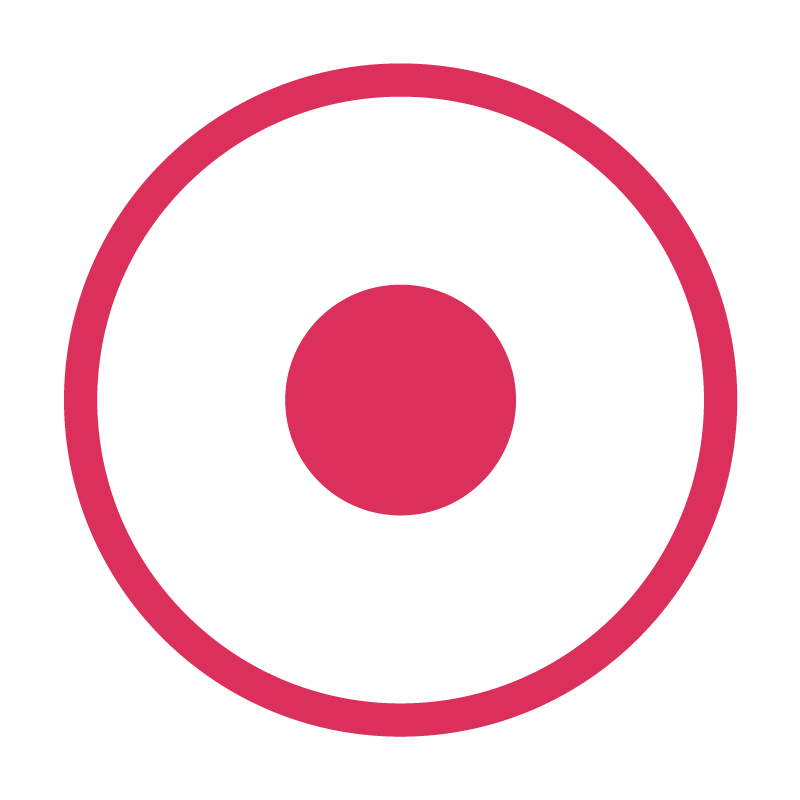 PTF valor agregado vs. PTF valor producción
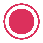 Metodología
1
Diciembre 2023
Metodología
Los conceptos más relevantes para entender el cálculo y su procedimiento se enfocan en:
Servicios del Capital: Stock de Capital Productivo, Tasa de Retorno, Costo de Usuario y servicios de capital.
Productividad Total de los Factores PTF
1
2
4
3
Servicios Laborales: Servicios Laborales, Descomposición del índice de servicios laborales, Flujos de los servicios laborales
Consumos intermedios: Servicios, energía y materiales .
Productividad Total de los Factores PTF
La medición de la PTF parte de una función de producción estándar (donde la producción depende de los consumos intermedios, capital, trabajo y tecnología en cada momento del tiempo), mediante la estimación de un residual.
Servicios laborales
Es calculado a partir de la relación de las horas trabajadas y su calidad. Para este cálculo, se construye el índice de composición laboral por medio del ajuste de las horas trabajadas determinadas por las variables sexo, edad y nivel educativo que parte de la desagregación de las horas trabajadas y la remuneración por 18 características posibles.
Este cálculo se hace para todas las actividades económicas.
Servicios de Capital
La medición de este insumo se basa en el flujo de servicios que generan los activos de capital en el proceso productivo. Los bienes de capital son propiedad de la empresa que los utiliza, lo cual dificulta un registro de la remuneración de los servicios de capital. Por esta razón, la medición de este factor se basa en la estimación de estos flujos, los cuales son calculados a través de lo siguiente:
Tasa de Retorno
Costo de Usuario
Servicio de Capital
Stock Productivo
1.
2.
3.
4.
2
Resultados de la PTF 2023
Diciembre 2023
Total de la Economía: aporte de la PTF 2023pr, servicios laborales y de capital al crecimiento del valor agregado
Fuente: DANE, Cuentas Nacionales
Total de la Economía: aporte de la PTF 2023pr, servicios laborales y de capital al crecimiento del valor agregado (desagregada)
Fuente: DANE, Cuentas Nacionales
3
Productividad Laboral
Diciembre 2023
Productividad Laboral por hora y persona empleada
Total de la economía: Productividad laboral por hora trabajada 2023
Fuente: DANE, Cuentas Nacionales
Total de la economía: Productividad laboral por persona empleada 2023
Fuente: DANE, Cuentas Nacionales
Productividad media según OECD
Se puede calcular la productividad media como la razón entre Valor agregado a precios constante sobre número de horas trabajadas
1 “Measuring Productivity OECD Manual Capítulo 3”
Fuente: DANE, Cuentas Nacionales
Resumen
Para el total nacional en año corrido III Trimestre 2023:
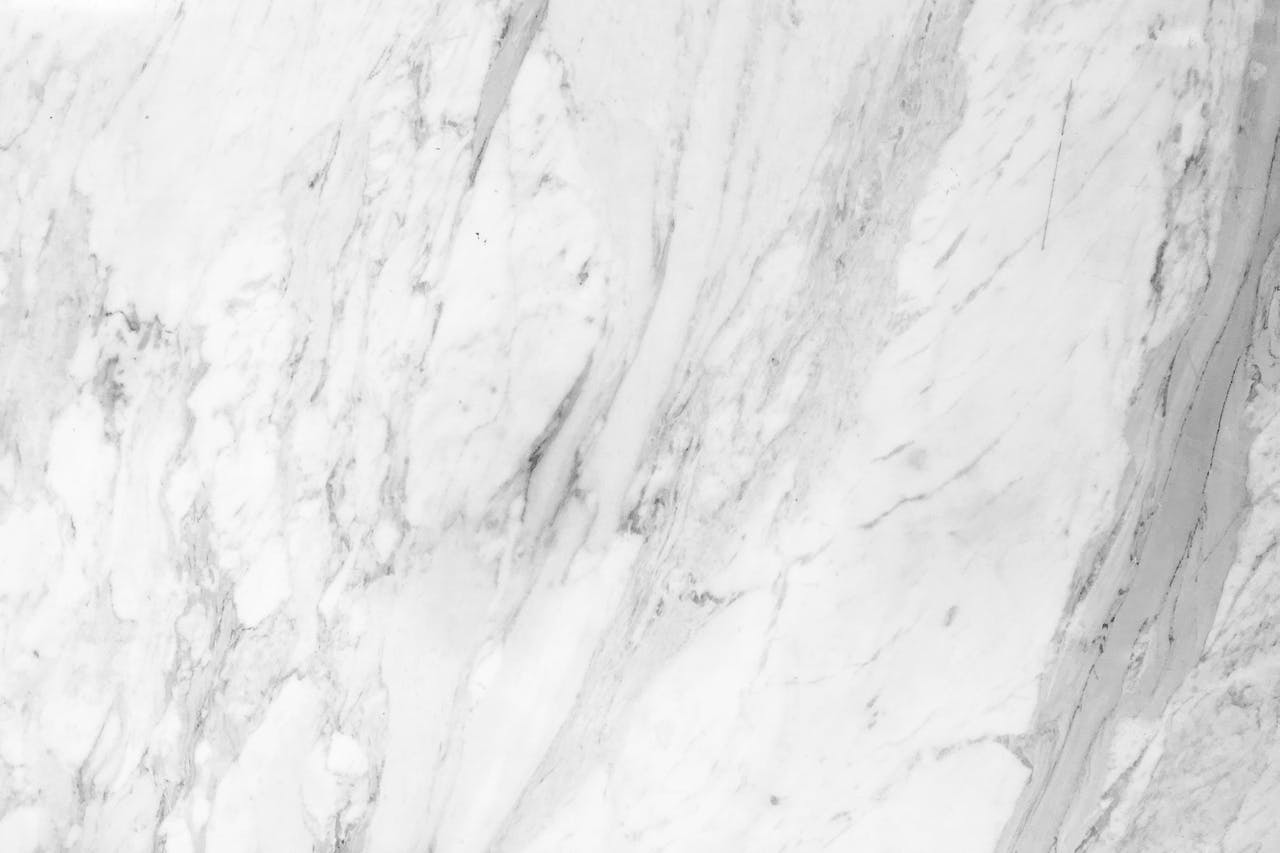 La productividad total de los factores aporta al crecimiento del valor agregado
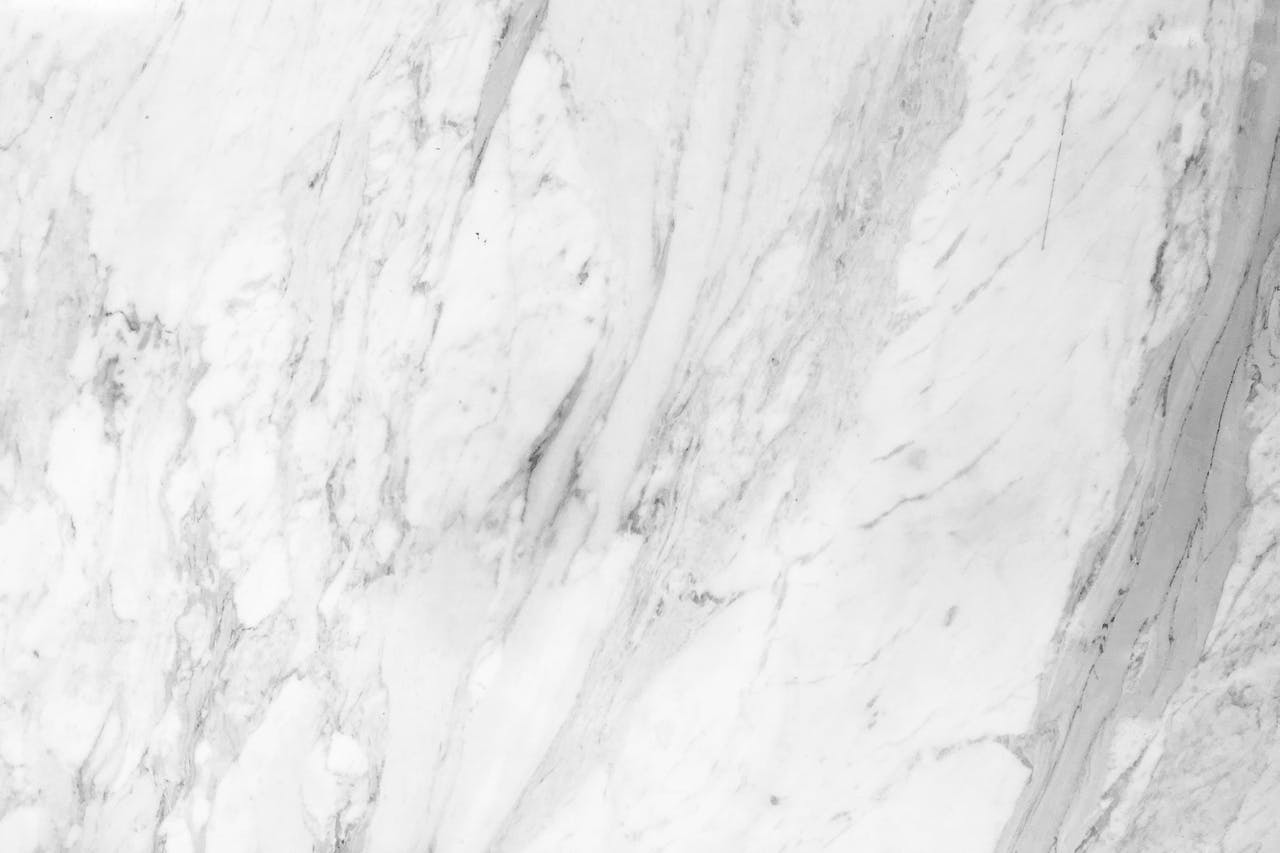 0,76%
La productividad laboral por hora trabajada es de
-1,0%
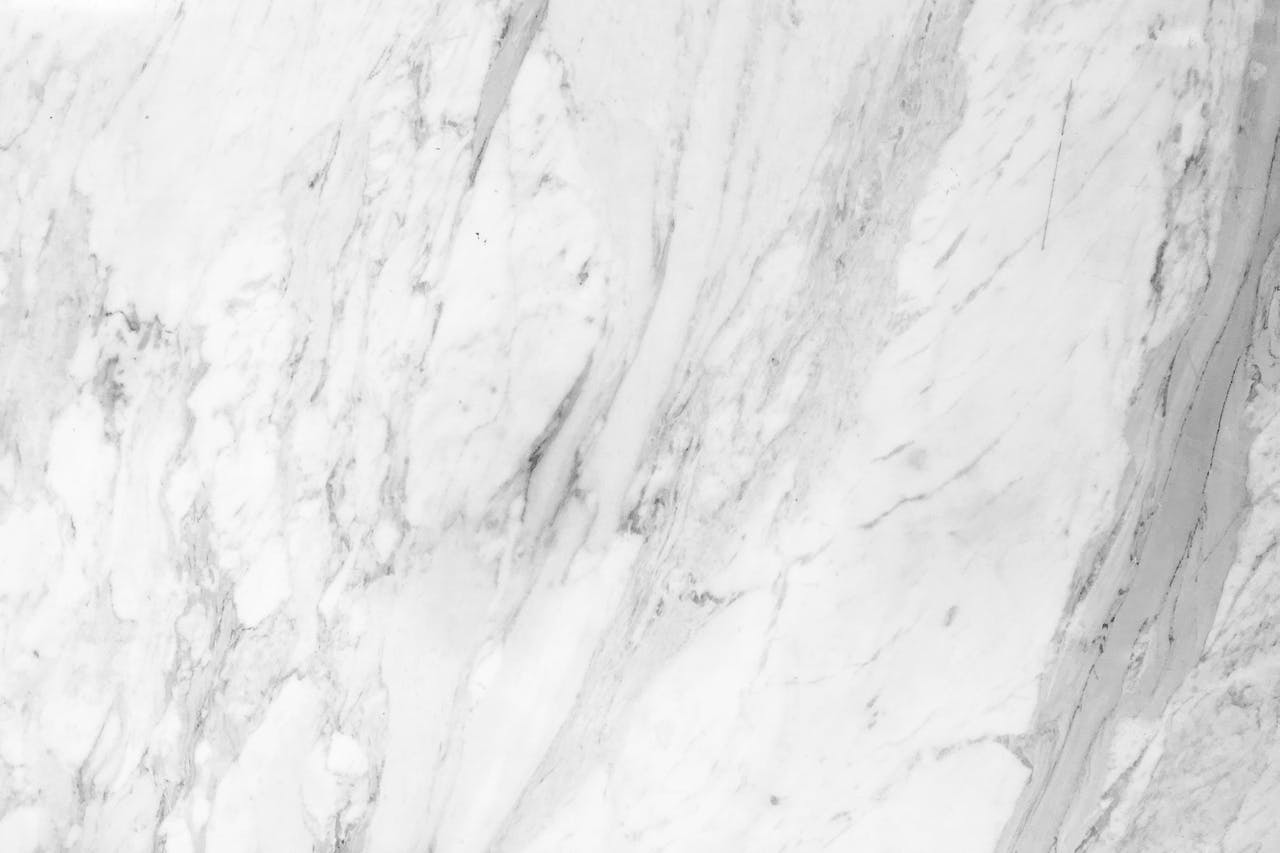 La productividad laboral por persona empleada es de
-0,7%
Metodología LAKLEMS, Cálculos DANE, Cuentas Nacionales
La productividad media del trabajo fue de
-0,31%
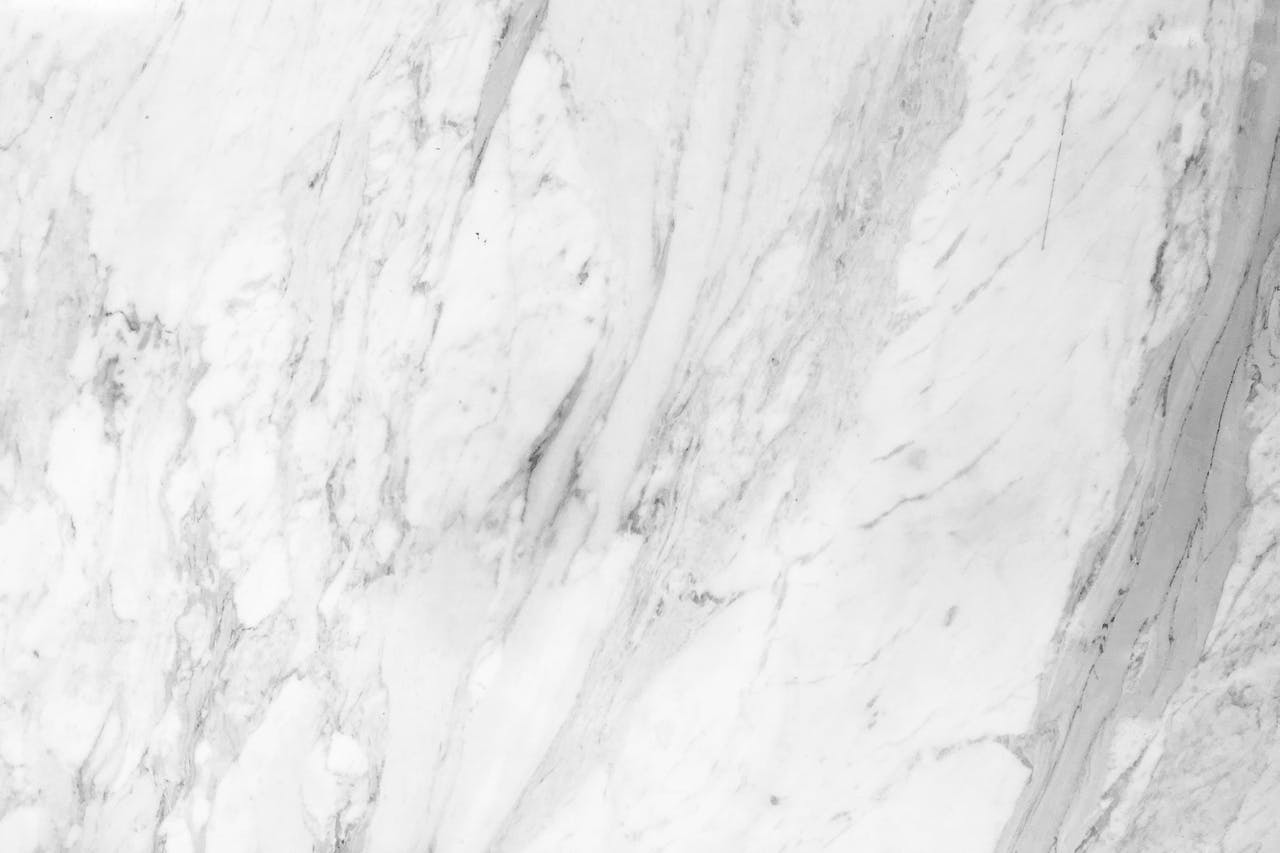 (Relación entre valor agregado en términos constantes y horas efectivamente trabajadas).
Metodología OECD, Cálculos DANE, Cuentas Nacionales
Cierre de las cifras con el IV trimestre 2023.

Actualizaciones por políticas de revisiones de Cuentas Nacionales (preliminar, provisional, definitivo).

Actualización de los ingresos laborales por publicación de pobreza monetaria 2023.
Los resultados 2023 presentados pueden cambiar para la publicación de 2024 por los siguientes motivos:
Dirección De Síntesis y Cuentas Nacionales
Productividad Total de los Factores 
y productividad laboral
Diciembre 2023